Peer-Review als onderdeel van Professionalisering
22 november 2016
Petra Biemans
Professionele 
ruimte
Peer-review
Docent
Professionalisering
HRM-beleid
[Speaker Notes: Deze lezing gaat over Peer-review in relatie tot Professionele ruimte, Docent Professionalisering en HRM-beleid.
Allereerst ga ik op de drie losse onderdelen in, om daarna terug te keren bij de rol die Peer-review hierbij zou kunnen spelen. 

MI peer review een (bescheiden) rol spelen om te professionaliseringe en daardoor de prof ruimte op te rekken, mits het goed is ingebed in het HR-beleid (niet de instrumenten maar de realiteit) dus actual HRM ipv intended.]
1. Professionele ruimte
Professionele ruimte is:
“Ruimte om als docent eigen keuzes te maken bij de vormgeving en de uitvoering van het onderwijs. Dit kan alleen door samen te werken met collega’s. Als docent en als team moet je daarbij zowel in staat, als in de gelegenheid gesteld worden om dit te doen. Teamontwikkeling en het creëren van professionele leergemeenschappen zijn daarbij belangrijk.”
(http://www.zestor.nl)

 Centraal staat de teloorgang van autonomie van de Hbo- docenten en hoe we die opnieuw kunnen vormgeven.
[Speaker Notes: Bijna 10 jaar bezig met professionele ruimt. 
BON heeft rol gespeeld
Centraal staat de teloorgang aan autonomie van de HBO docent en hoe we die opnieuw kunnen vormgeven.]
1. Professionele ruimte
Al bijna 10 jaar:
2007: “Het realiseren en onderhouden van een professionelere school vindt door en vanuit leraren plaats onder de eindverantwoordelijkheid van het schoolbestuur. (Rinnooy Kan, Leerkracht 2007, pag. 62)
2008: “Een sterkere positie van de leraar in de school begint bij de erkenning dat de leraar in de dagelijkse onderwijspraktijk over professionele ruimte moet beschikken om zijn werk goed te kunnen doen.”(Convenant 2008, pag. 4)
2009: Hoe kunnen we de betrokkenheid van de docent, als individuele professional en lid van een team, bij het ontwerp en de uitvoering van het onderwijskundig- en onderzoeksbeleid “(…) zodanig versterken dat de gesignaleerde discrepanties en spanningen (…) verminderen terwijl de kwaliteit van onderwijs en onderzoek toeneemt.
[Speaker Notes: 10 jaar dus al bezig. De discussienotitie van Henk Mulder over Professionaliteit en professionele ruimte in het HBO uit 2009 was wel een soort van hoogtepunt.]
1. Professionele ruimte
Managers: heeft u de afgelopen jaren structureel en consistent aandacht besteed aan het vergroten van de professionele ruimte?
Docenten: heeft u de afgelopen jaren veel van de dialoog over professionele ruimte gemerkt in uw hogeschool?
Effecten? (voor docenten en studenten)

CAO 2016: “Sociale partners zetten in op voortzetting van de dialoog op hogescholen. Professionele ruimte vormt een onmisbare schakel voor de ontwikkeling van een professionele cultuur en volwaardigheid in arbeidsrelaties.”
1. Professionele ruimte
De Onderwijsraad:  
Ander perspectief nodig op het begrip professionele ruimte, waarbij ‘enkelvoudige’ beleidsvorming en -implementatie verruild wordt voor een integrale beleidsvorming en -implementatie. Deze integrale benadering wordt gevonden in het concept handelingsvermogen. Handelingsvermogen ontstaat als mensen hun werk zelf mede vorm kunnen geven doordat drie dimensies op elkaar zijn afgestemd: competenties, structuur en cultuur(...) De meeste aandacht gaat nu uit naar het ontwikkelen van competenties van individuele leraren via scholing.
Om handelingsvermogen te versterken, adviseert de raad meer en betere samenwerking in de teams en meer aandacht voor structuren en cultuur die handelingsvermogen ondersteunen (…)
Onderwijsraad 27 september 2016
1. Professionele ruimte
Landelijke toetsen
Herijking kennisbasis
Onderzoek
Accreditatie
Blijven ontwikkelen
Het valt niet mee….
CAO
BKE
Master
Onderzoekend vermogen
Roostering
Bildung
Internationalisering
Werkdruk
Deadlines
Studiesucces
Professionele ruimte
[Speaker Notes: Hoeveel ruimte is er feitelijk voor professionele ruimte?
Het is NIET makkelijk!
Misschien moet je het dan ook niet uit alle macht willen proberen!

Bovendien is dit niet uniek voor het beroep van hogeschooldocent: veel andere beroepen en functies kennen hetzelfde patroon (onderzoek Brouwer en Potting 2016 to be published): meer protocolisering en meer verantwoordelijkheid tegelijkertijd. Dilemma. 
Hoe past Peer-Review hier in?]
≠
Professionele ruimte  Professionalisering
[Speaker Notes: Door het creëren van professionele ruimte is professionalisering nog op geen enkele manier gegarandeerd!
De ruimte moet nl ingevuld worden. En de vraag is hoe doe je dat? Wat moet er eigenlijk geprofessionaliseerd worden?]
2. Professionalisering
CAO (artikel O)
De werkgever stelt op hogeschoolniveau een professionaliseringsplan op. 
3% kosten voor opleiding + 40 uur per docent
De werknemer maakt over zijn professionaliseringsactiviteiten afspraken met de leidinggevende. Deze afspraken worden schriftelijk vastgelegd. 






“Professionalisering
[Speaker Notes: Wie heeft concrete afspraken met zijn baas?
Waar gebeurt dit door iedereen in een klas te zetten?
Waar door een individuele opleiding elders? (master, specifieke training of cursus)
Waar in een team 
Waar op de werkplek?]
2. Professionalisering
Drie vragen zijn belangrijk:

Wat gebeurt er allemaal onder de noemer van professionalisering?
Hoe wordt dit hele proces door en binnen de organisatie bestuurd en beheerst?
Hoe worden de uitkomsten van de activiteiten en het proces gewaardeerd?

(Korver, Fruijtier, Biemans en Meerman, 2010)
2. Professionalisering
Kent u het professionaliseringsplan? Waar ligt de nadruk op?
Managers: doet u aan structurele professionalisering van uw docenten? 
Docenten: merkt u hier iets van in de praktijk? 
Is er aandacht voor teams?
Is er aandacht voor Peer-review
[Speaker Notes: Managers: doet u aan structurele professionalisering van uw docenten? Professionaliseringsplan voor de afdeling? Zicht op wie waarin moet professionaliseren? Individueel of teams?]
2. Professionalisering
In de praktijk:
Geen duidelijk beeld
 Vooral gerelateerd aan inhoudelijk vakmanschap 
 Individu georiënteerd 
Gericht op gedragsverbetering ‘van anderen’ 

Managers (aanvullend):
 Geldt voor docenten 
 Vooral wat het NIET moet zijn
 Niet gerelateerd aan teams of organisatie  
 Weinig zelfreflectie aanwezig
(Biemans & Ropes 2012)
[Speaker Notes: Docenten: Vooral gericht op vakinhoud. 
Managers: vooral gericht op processen van de(formele) rollen (assessor, onderzoeker, etc.)
Daarnaast enige aandacht voor didactiek. 
Ook gericht op gedrag: het nemen van eigen verantwoordelijkheid en actie ondernemen wordt gezien als belangrijk, maar dan vooral ‘van anderen’. 
Manager: vooral de docenten moeten veranderen i.c. professionaliseren.
Professionalisering wordt NIET gerelateerd aan teams en evenmin aan de organisatie. Kennelijk iets wat spontaan moet gebeuren

Tenslotte: Weinig zelfreflectie aanwezig.]
2. Professionalisering
‘Traditionele’ manieren van professionalisering (bijv. nascholingsactiviteiten) werken niet/nauwelijks in het onderwijs 
Vernieuwing moet bij leraren zelf vandaan komen, door actief te leren en ze zelf oplossingen te laten ontwerpen
Deze activiteiten moeten samenhangen met het bredere beleid van de school i.v.m. borging

(Van Veen e.a. 2010)
Het valt niet mee….
3. HRM-beleid
Wie maakt concrete afspraken over professionaliseringsactiviteiten met zijn medewerkers?
 
 Wie heeft concrete afspraken over professionaliseringsactiviteiten met zijn baas?

 Bij wie gaat dit ook over Peer-review?
3. HRM-beleid
In praktijk 
Ontwikkelbeleid biedt caleidoscopisch beeld (systeem, structuur, samenhang)
Kennisontwikkelen en -delen via bilateraaltjes
Persoonsgebonden
HRM-cyclus niet afgestemd op kwaliteitsverbetering
Manager gericht op individu
HRM-afdeling geen (zichtbare) rol
(Van Geesbergen en Toonen 2011)
3. HRM-beleid
Link tussen professionalisering en team/organisatie
Verband niet vanzelfsprekend 
 Besef nut en noodzaak gering
“We hebben veel goede koks, maar dat maakt nog geen goede keuken”

Link tussen professionalisering, leren, teamontwikkeling en HRM-beleid
Verband niet vanzelfsprekend
Begeleidingscyclus en opleidingsafspraken individuele aangelegenheid en ‘verplicht nummer’
 Regelmatig komt de term ‘niet functionerende docenten’ terug, waardoor anderen het extra druk hebben
(Biemans & Ropes 2012)
[Speaker Notes: Docenten ervaren veel belemmeringen voor teamprofessionalisering. De belangrijkste is dat er (1) geen sprake is van een aanspreekcultuur. (2) Docenten voelen zich verantwoordelijk voor het deel dat ze zelf doen, maar lang niet altijd niet voor het totaal.  Deze twee versterken elkaar. Verder speelt een rol dat men ondoorzichtigheid ervaart: hoe verlopen zaken, wat speelt er allemaal? Welke kaders zijn er, welke zijn afgeschaft? Veel is niet altijd duidelijk. Dan is er nog een zeer hoge werkdruk die men ervaart.]
3. HRM-beleid
Belemmeringen:
Geen aanspreekcultuur
 Geen verantwoordelijkheid voor geheel
 Hoge werkdruk hogescholen

(Biemans & Ropes, 2012)
Het valt niet mee…
[Speaker Notes: Professionalisering, leren en ontwikkelen, teamontwikkeling, zijn allen zaken die niet direct aan HRM worden gekoppeld. PCM wordt gezien als technisch en verplicht nummer. 
 Docenten zien PCM als sec individueel en niet gerelateerd aan team. PCM gaat om welke opleiding je wilt volgen als individu. 

 Teamleren staat niet op agenda. Noch van managers noch van docenten. 
 Manager kijkt naar de individuele competenties; maar kijkt vooral ook naar het werk dat moet gebeuren en zet daar mensen op in (urenplaatjes). Niet altijd komt daardoor de meest geschikte persoon op de juiste klus.]
Professionele 
ruimte
Het valt niet mee…
Maar toch…
Peer-review
Docent
Professionalisering
HRM-beleid
[Speaker Notes: Deze lezing gaat over Peer-review in relatie tot Professionele ruimte, Docent Professionalisering en HRM-beleid.
Allereerst ga ik op de drie losse onderdelen in, om daarna terug te keren bij de rol die Peer-review hierbij zou kunnen spelen. 

MI peer review een (bescheiden) rol spelen om te professionaliseringe en daardoor de prof ruimte op te rekken, mits het goed is ingebed in het HR-beleid (niet de instrumenten maar de realiteit) dus actual HRM ipv intended.]
Maar toch:
Onderzoek bevestigt ons beeld:

Peer-review (als proces) sluit goed aan bij professionaliseringsprocessen docenten
4. Peer-review
Het gebeurt niet vanzelf
Moet op gang geholpen worden
Moet op gang blijven… (dat vergt ondersteuning)
Moet ingebed worden in beleid en structuur
HRM beleid (in gesprekken, in opleidingen, door manager en HR, zowel individueel als op team)
Overlegstructuur: tijd creëren om gesprek mogelijk te maken
Om navelstaren te voorkomen:
Kennis toevoegen
Andere context
Over hogescholen heen
[Speaker Notes: Maak er iets moois van moet voorkomen worden
Biedt klein draadje in kluwen om aan te trekken
Er KAN iets moois uit groeien!]
4. Peer-review
Vereist een onderzoekende houding:
Opmerkzaam, 
Nieuwsgierig, 
Bedachtzaam
Kritisch zijn
Informatiedelen


(van den Herik en Schuitema, 2016).
[Speaker Notes: In je gedrag integreren

Opmerkzaam: dat je oog hebt voor de wereld om je heen, hoe anderen op je reageren, en hier bewust mee bezig bent.
Nieuwgierig: luisteren en vragen stellen, feedback vragen voer nieuwe situaties geïnteresseerd in oorzaken en verbanden, etc.
Bedachtzaam de tijd nemen om tot een oordeel te komen problemen te herformuleren, zaken vanuit het perspectief van een ander te bekijken. 
Kritisch zijn,  aannames bij anderen en jezelf herkennen, redenatiefouten en drogredenen herkennen, vragen stellen voer de kwaliteit van de bronnen, ik vraag we regelmatig af of informatie wel klopt. 
Belangrijk informatie delen
Meedenken met anderen rekening houdend met doelgroep info delen, afh van type info de delingswijze aanpassen.]
4. Peer-review
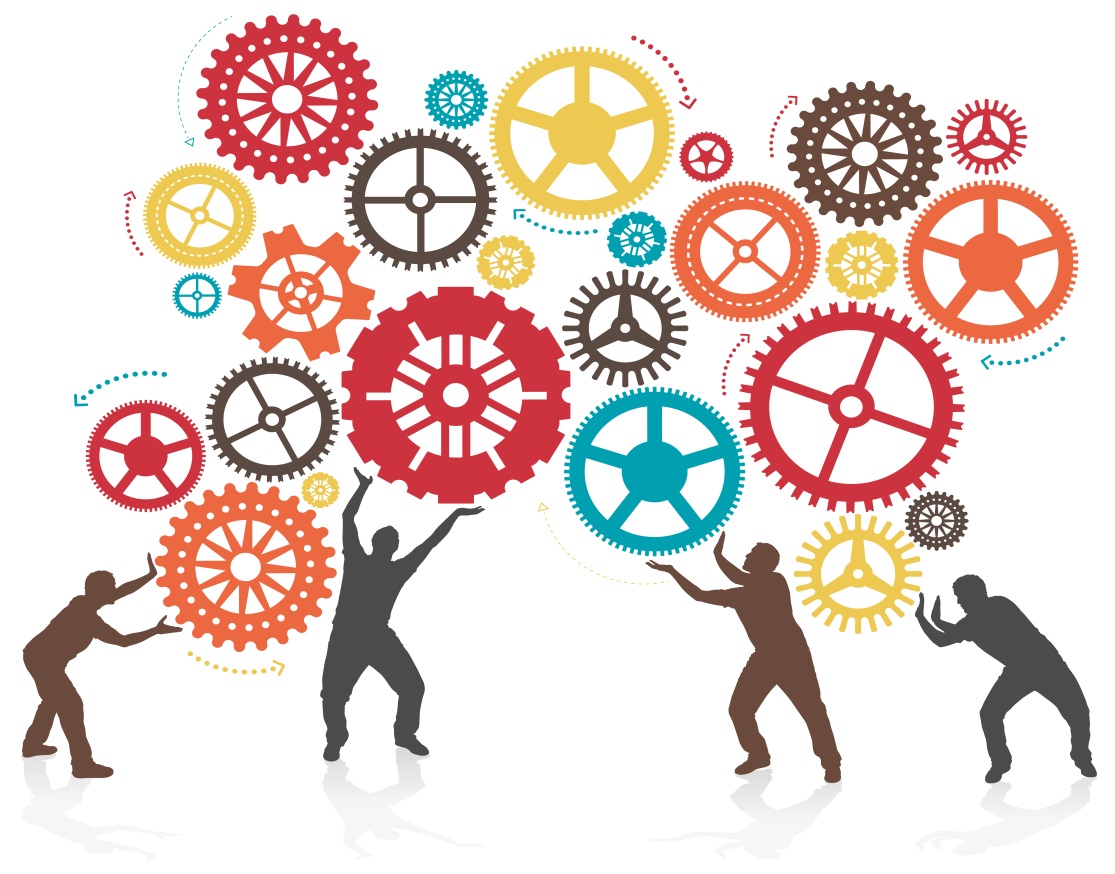 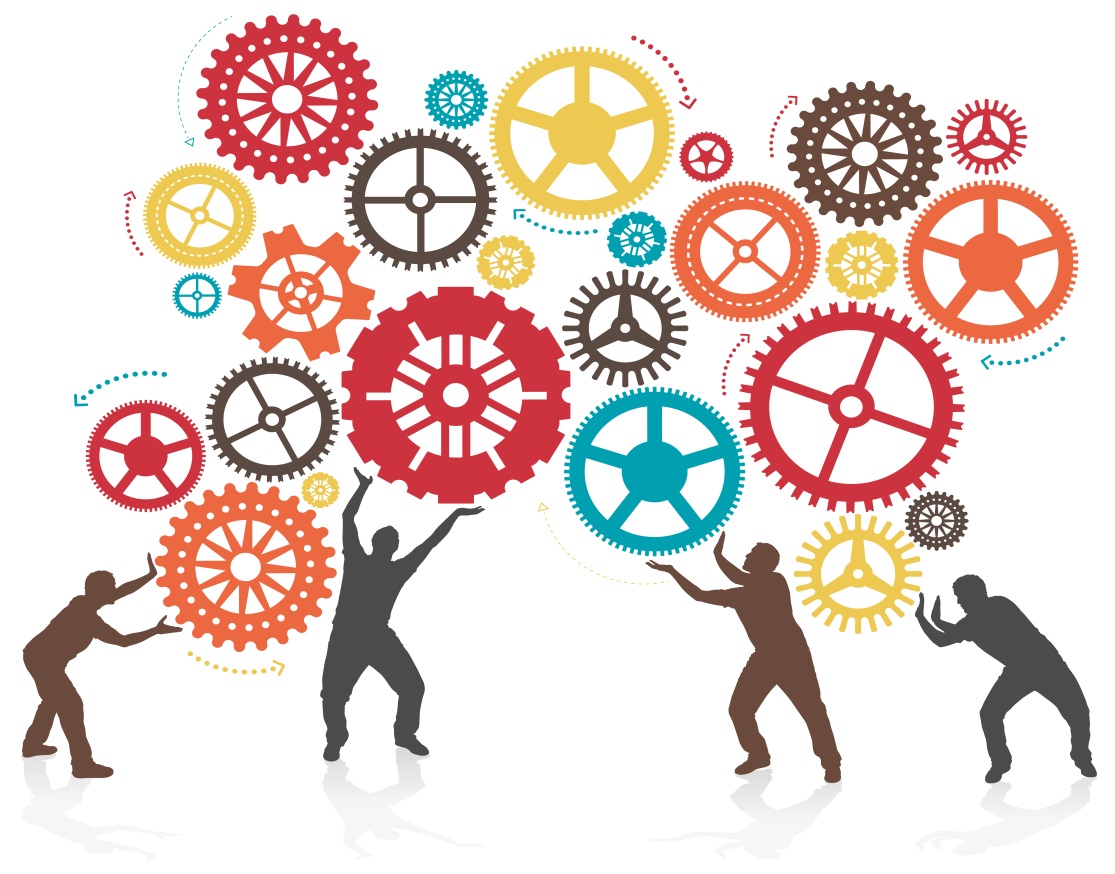 “Voor kwaliteitsborging is het inhoudelijke en open gesprek tussen peers, over wat er goed gaat en wat er beter kan en moet, onmisbaar”  (minister Bussemaker)
Kortom:
Peer-review is GEEN Haarlemmer olie
Maar kan WEL een bijdrage leveren aan de professionalisering van Hbo docenten
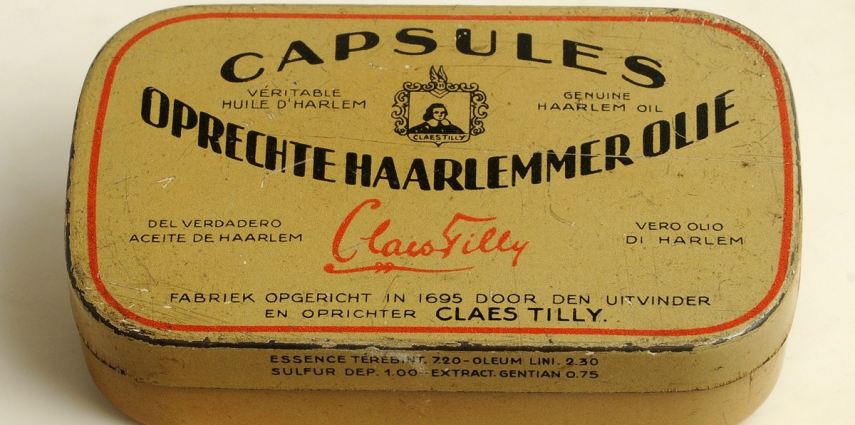 3. HRM-beleid
Lifetime docentschap vs flexibele loopbanen
Voldoen aan de onderwijskundige eisen van de korte termijn vs de ontwikkeling van medewerkers op de langere termijn
Flexibiliteit van projectmatig werken vs de stabiliteit van het functiegebouw
HRM als instrumentarium vs HRM als proces
Uniform HRM vs gedifferentieerd HRM
CAO denken (‘schaaldieren’) vs een cultuur van permanente ontwikkeling als professional
HRM van de HR afdeling vs HRM door de (people)manager
(Korver, Fruijtier, Biemans en Meerman, 2010)
2. Professionalisering
Docent als roeping vs docent als vakspecialist
Externe oriëntatie van professional tov interne oriëntatie van onderwijs
Zelfsturende professionals vs hiërarchische aansturing
De efficiency van gestandaardiseerde werkprocessen vs effectiviteit en innovativiteit van prof. autonomie
Werken in teams vs de klassieke individuele professional in zijn vak

(Korver, Fruijtier, Biemans en Meerman, 2010)